NAVIGATING HEALTH CARE AFTER A DOUBLE WHAMMY
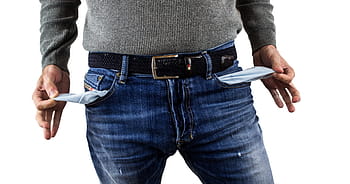 NO JOB 
NO HEALTH CARE
WHY IS YOUR HEALTH INSURANCE TIED TO YOUR JOB?
YOUR HARDWORKING FAMILY SHOULD HAVE HEALTH CARE SECURITY EVEN IF YOU LOOSE YOUR JOB
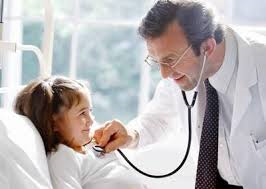 502,057 Applied for unemployment in Colorado since March 2020
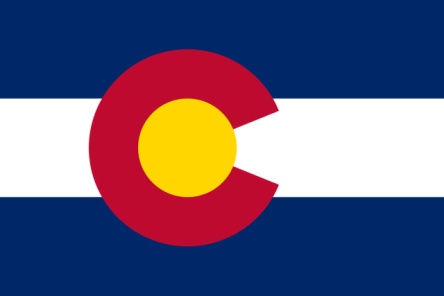 Another 975,000 applied for jobless aid under a separate program for self- employed and gig workers
13% OF Colorado’s adults are uninsured780,000 Coloradans
Number who would have lost their health insurance coverage during the pandemic if Medicare for All  1384 had passed when it was first introducedzero
Number of people who would have health insurance coverage if HR 1384 had Passed:EVERYONE WHO LIVES IN AMERICA
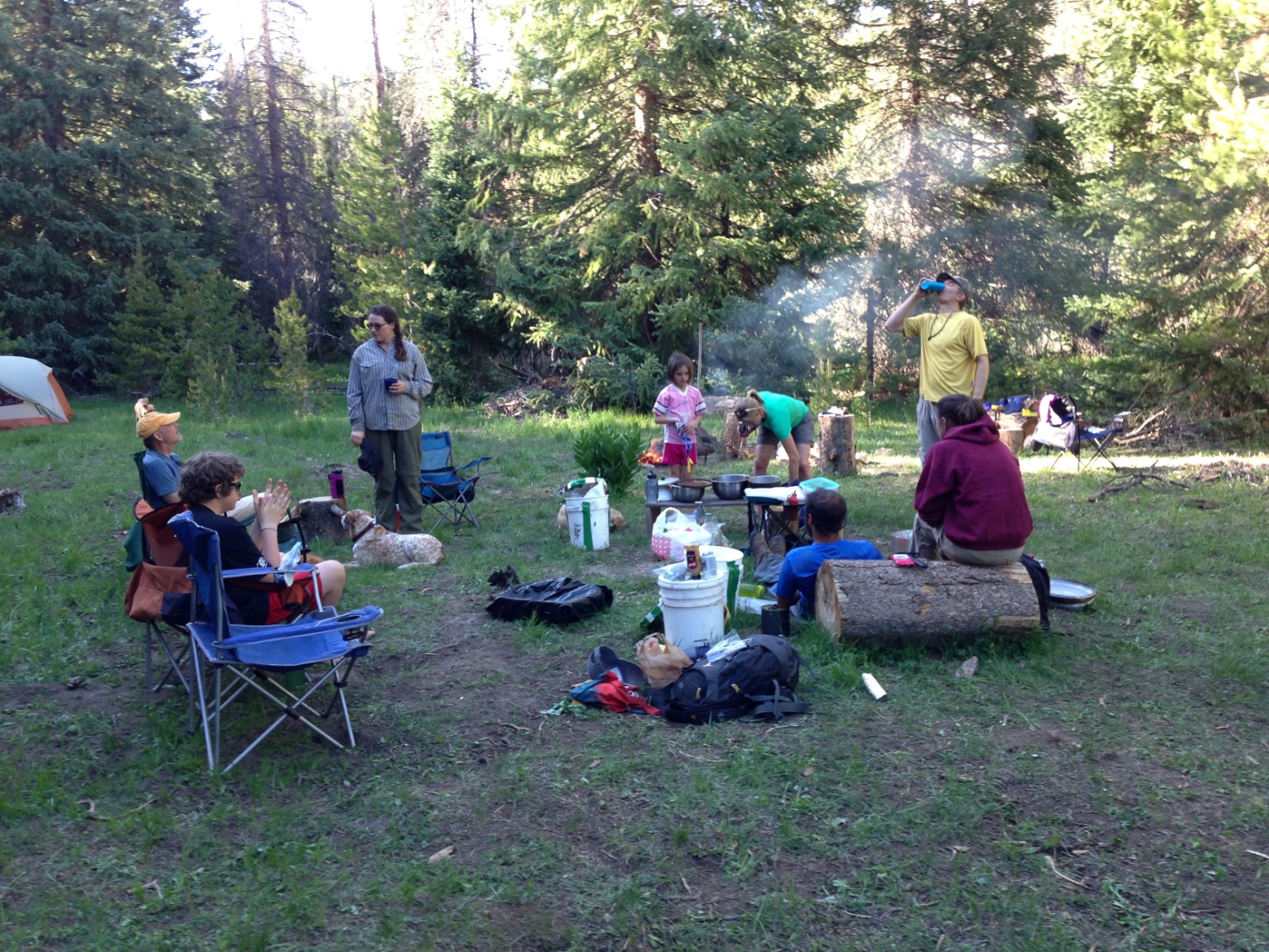 Your hard working family would have health security even if you lost your job
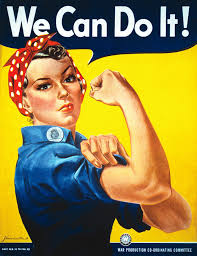 How would we pay for it?A TAX For almost all of us, the tax would be less than we would pay for premiums, copays and deductibles
Why would it be less expensive?Because we would eliminate all the unnecessary administrative costs.
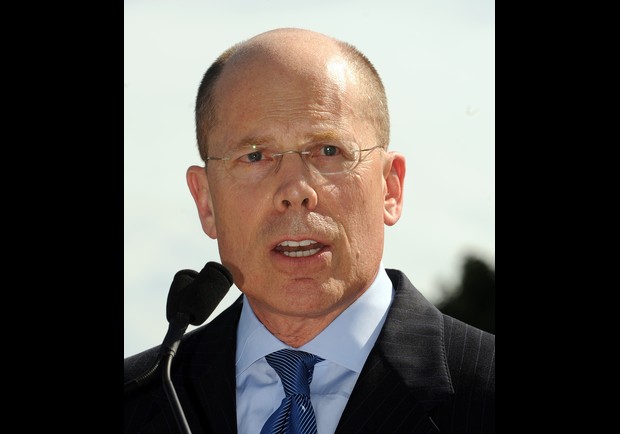 How would it prevent you from getting sick or injured?Your families would have preventive care
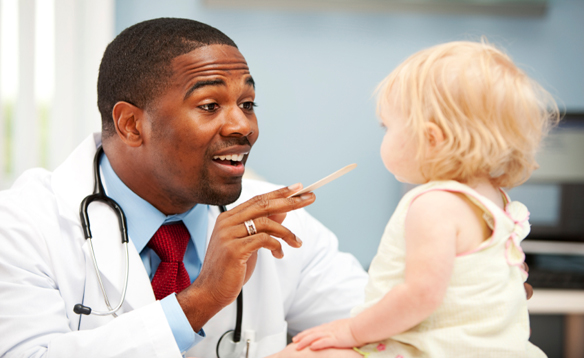 What would it mean if you got sick or injured? Everything you needed would be covered
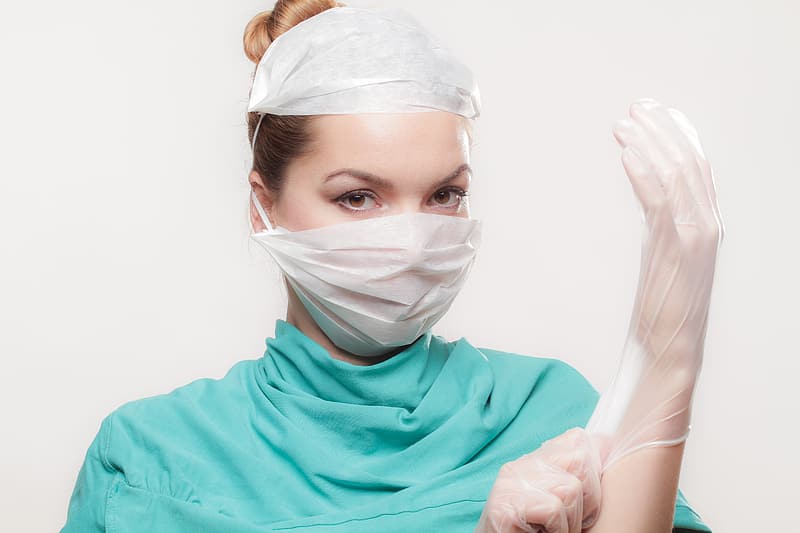 What can YOU do? Advocate!
HR1384 2019-2020 
Improved Medicare for All 

Sponsored by Congresswoman Primila Jayapal
What can YOU do? Advocate!
2019-2020 Health Care Emergency Guarantee Act

Sponsored by Congressswoman Primila Jayapal
What can YOU do? Advocate!
HR 5010 2019-2020 State based Universal Health care 
Sponsored by Congressman Ro Khanna
How can you find out who represents you in Congress?
Google 
govtrack.us

Type in your address
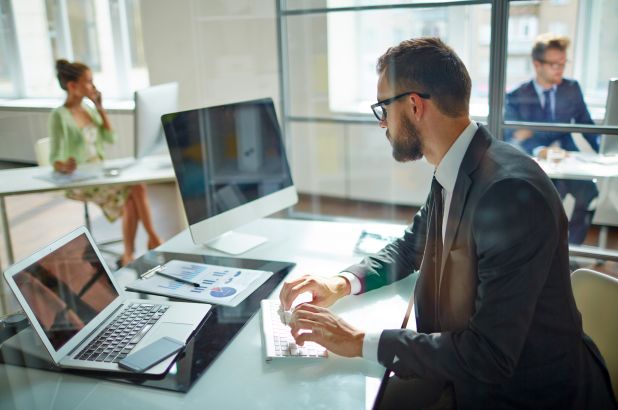 How can you advocate?
Ask 
Congressman Ed Perlmutter 
to co-sponsor  
5010 and 6906.  

Thank him for co-sponsoring 1384
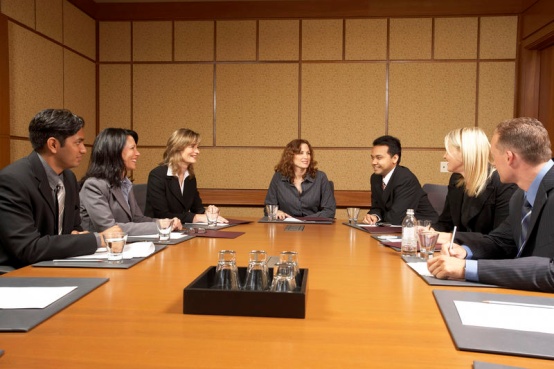 How can you advocate?
Thank 
Congressman 
Joe Neguse 
for co-sponsoring 
1384, 6906 and 5010
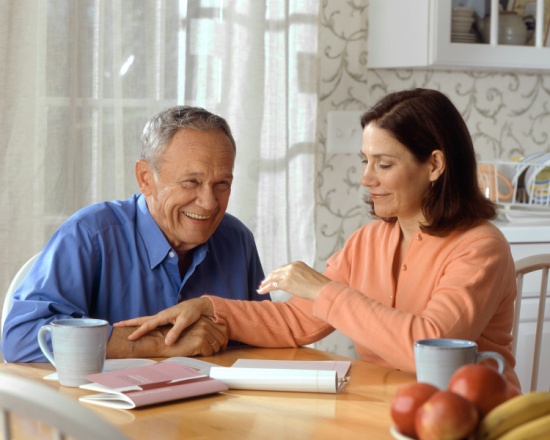 How can you advocate?
Ask 
Congresswoman 
Diana DeGette 
to co-sponsor 
5010 and 6906 
Thank her for co-sponsoring 1384
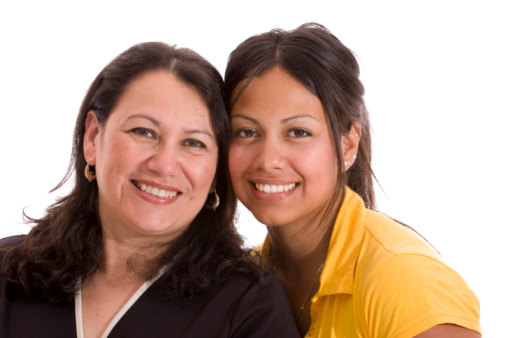 How can you advocate?
Ask 
Congressman Jason Crow 
to co-sponsor
1384
5010
6906
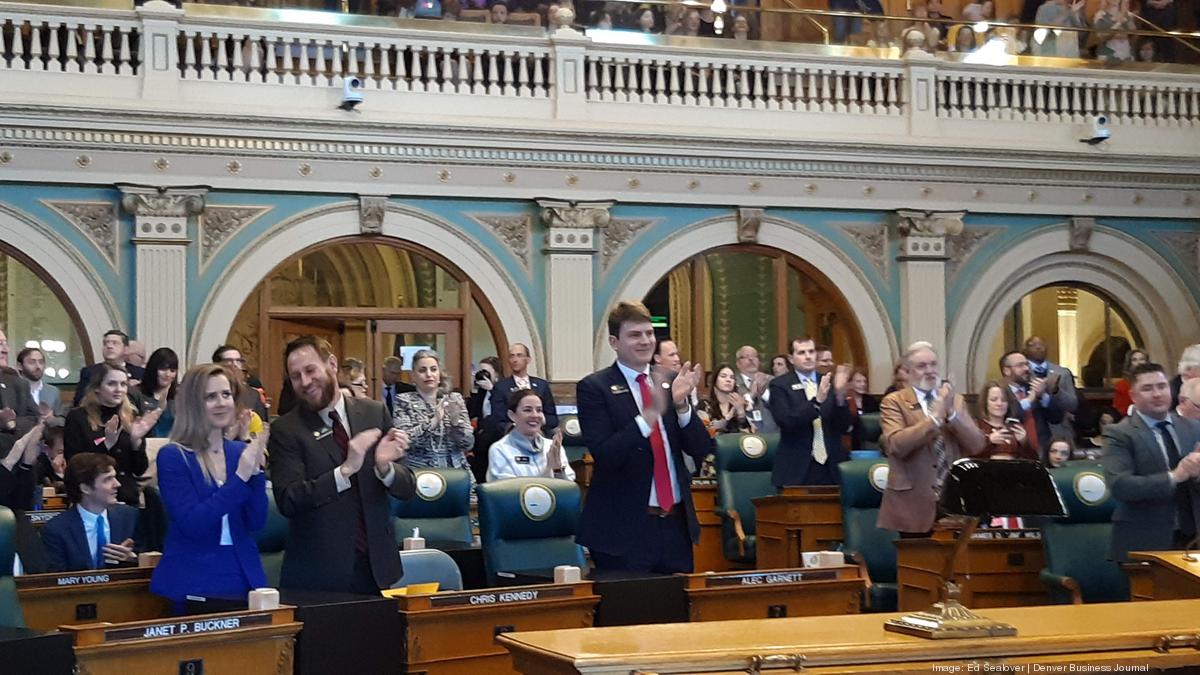 But these bills have not passed so what can you do right now to provide immediate healthcare security for your family?Arvadans for Progressive Action has invited an expert on current health care resources to speak with you. Cathy will introduce your next speaker.
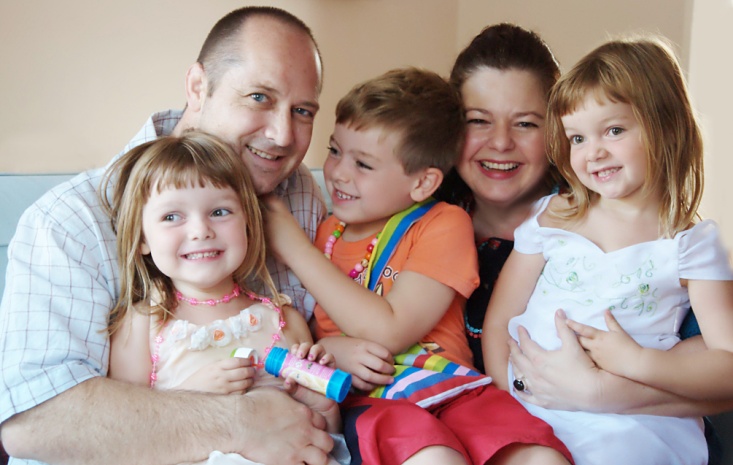